Викторина«В гостях у сказки»
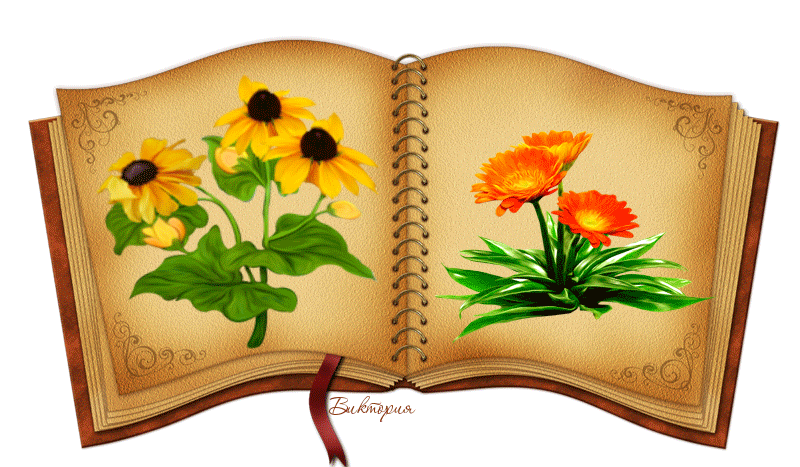 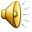 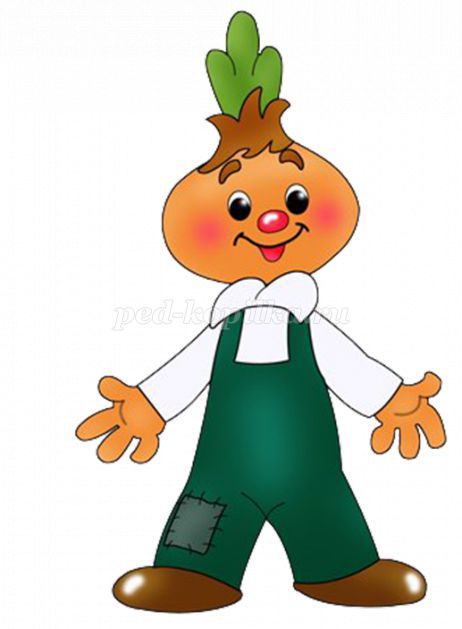 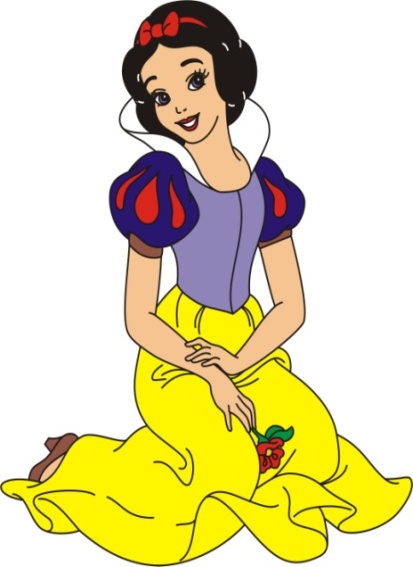 Игра – разминка «Доскажи словечко»
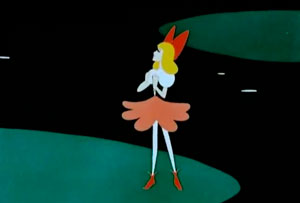 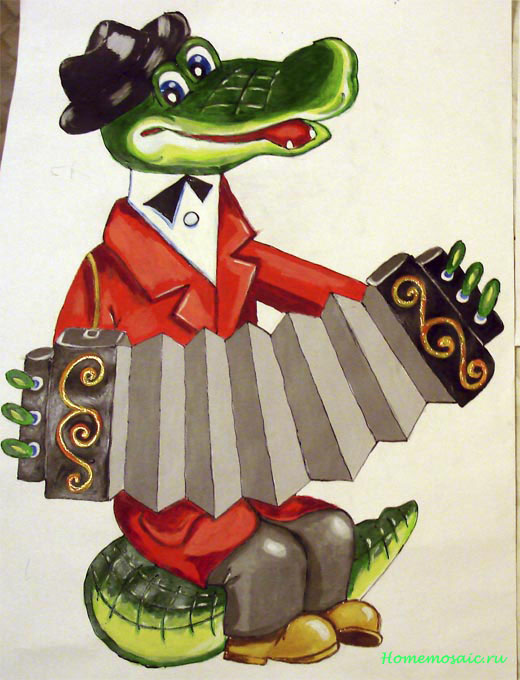 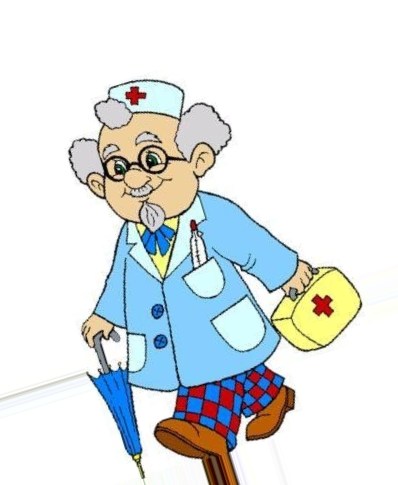 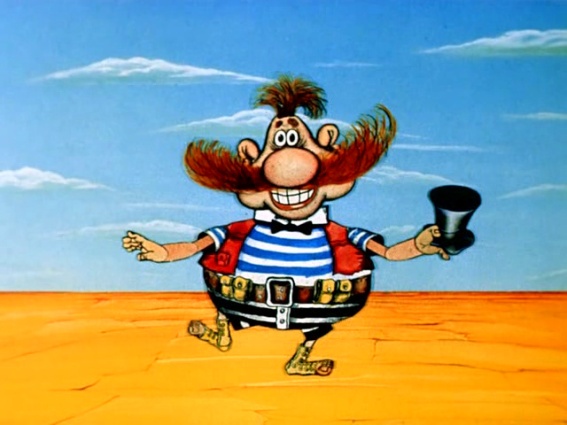 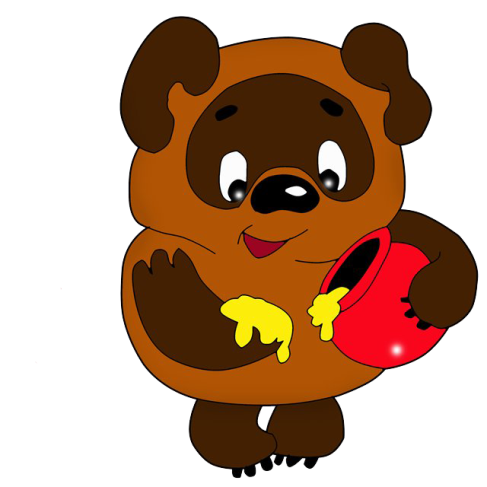 Конкурс   «Исправь ошибку!»
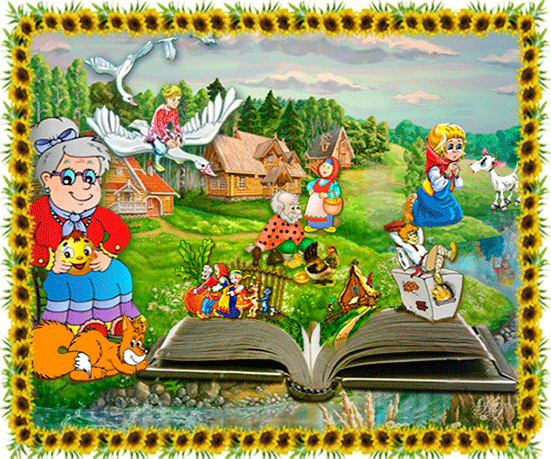 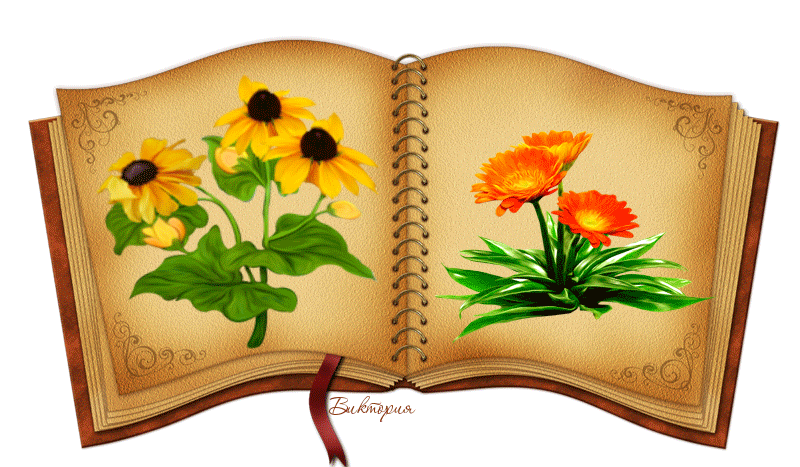 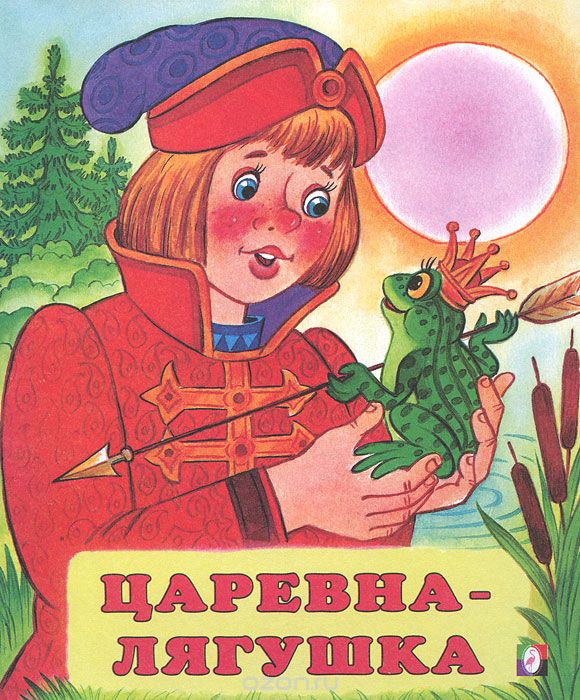 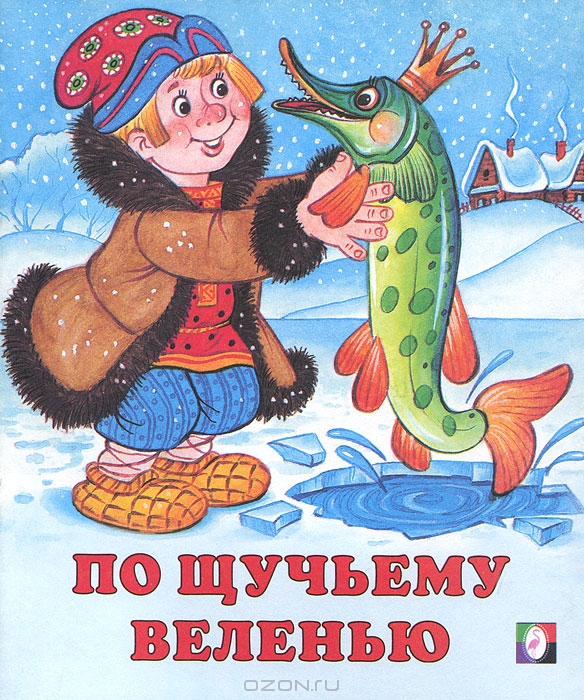 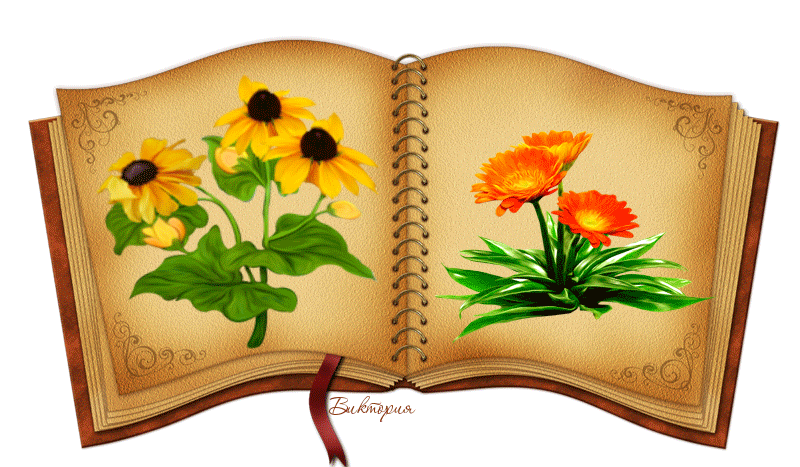 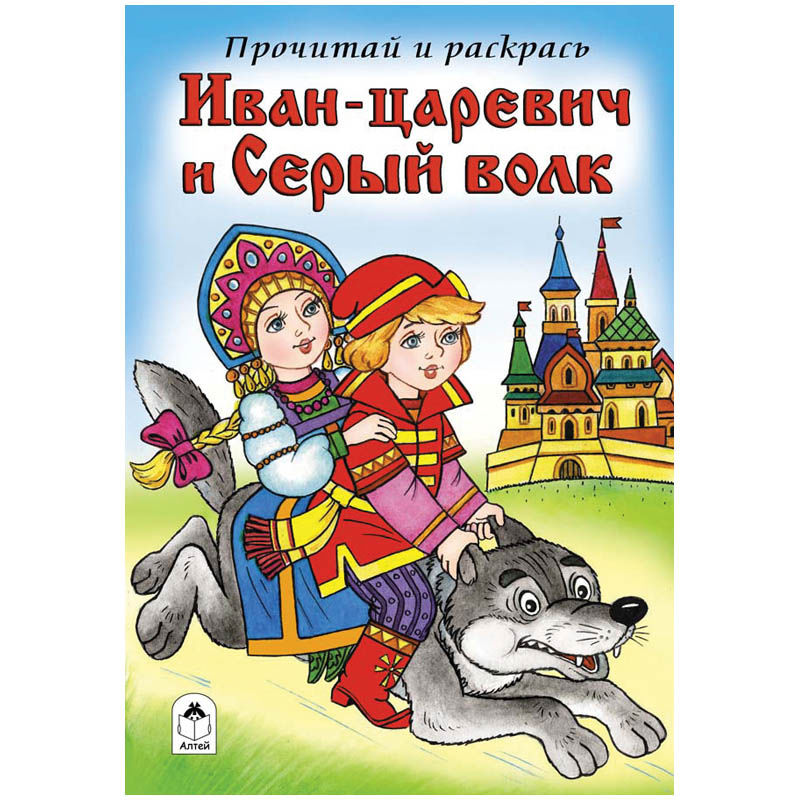 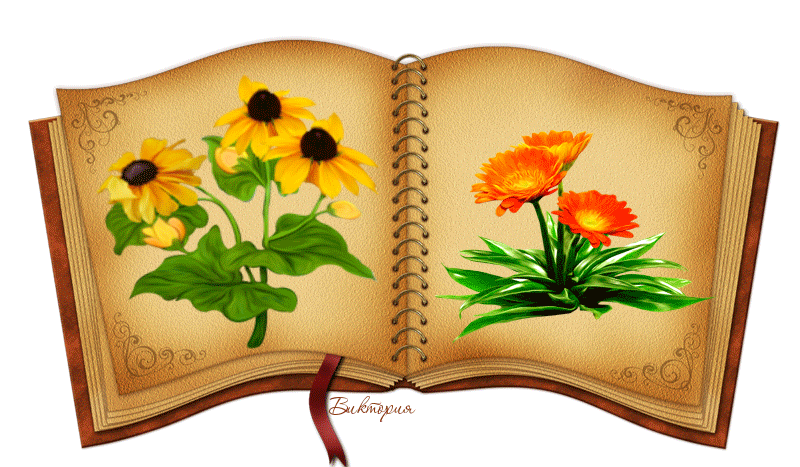 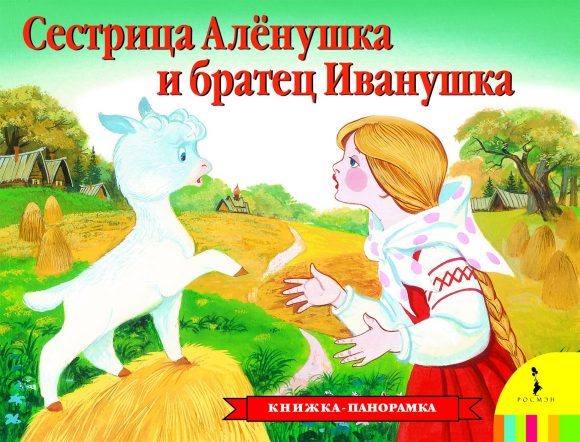 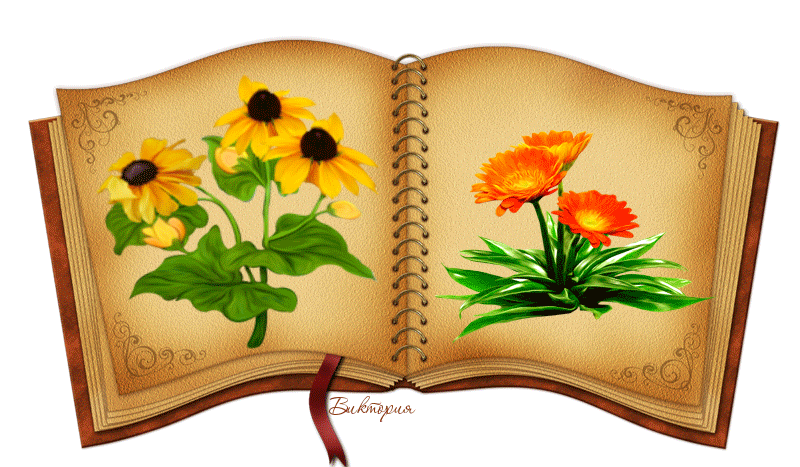 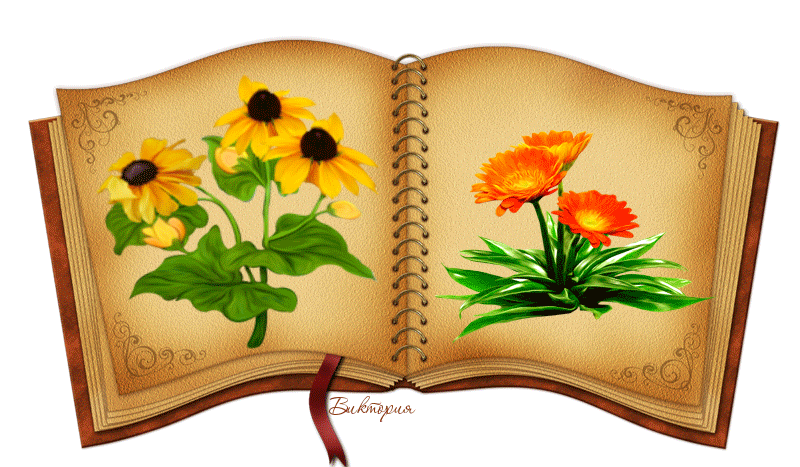 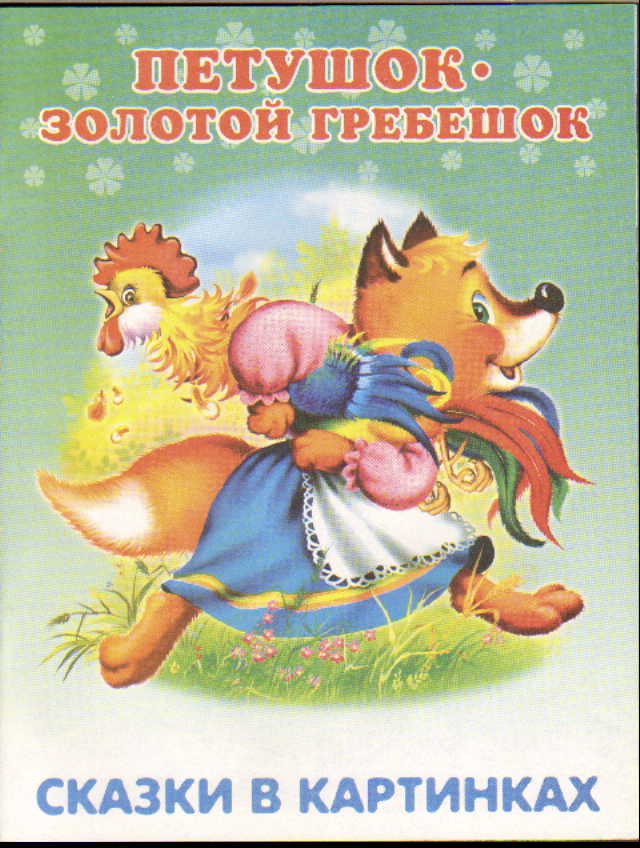 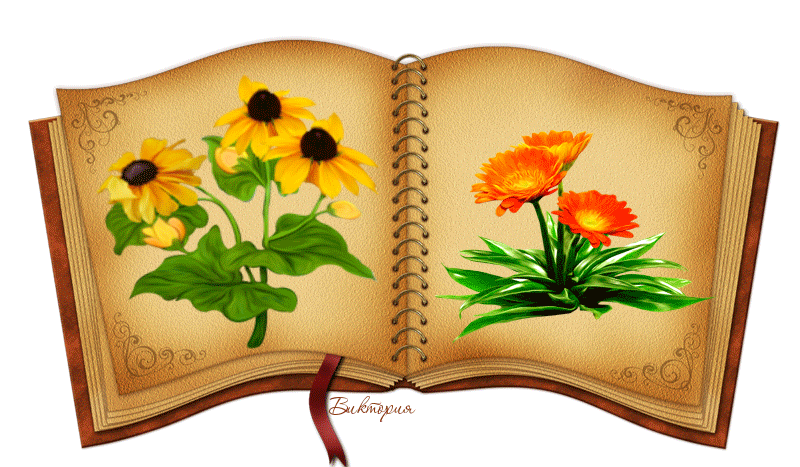 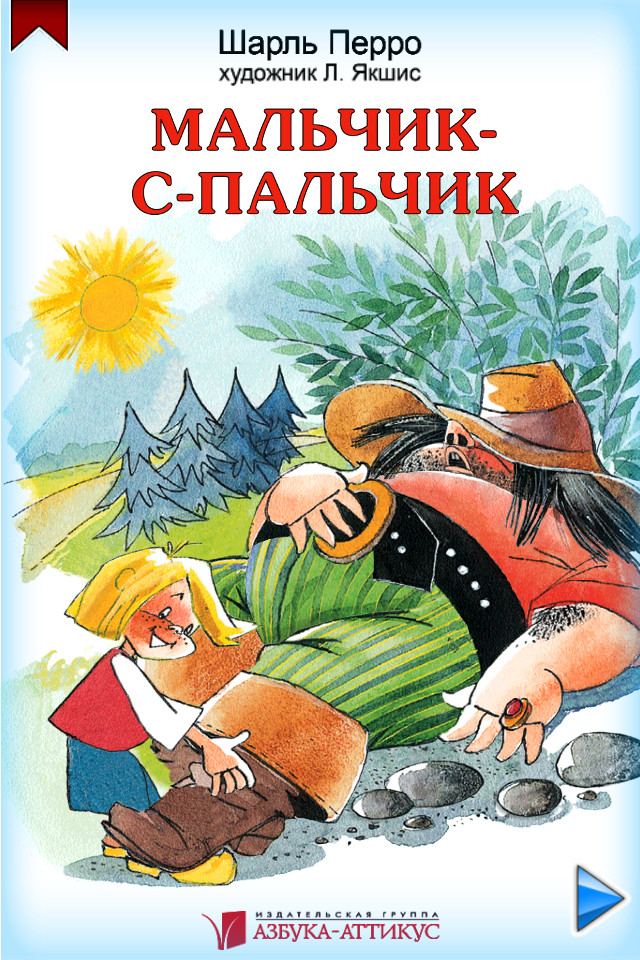 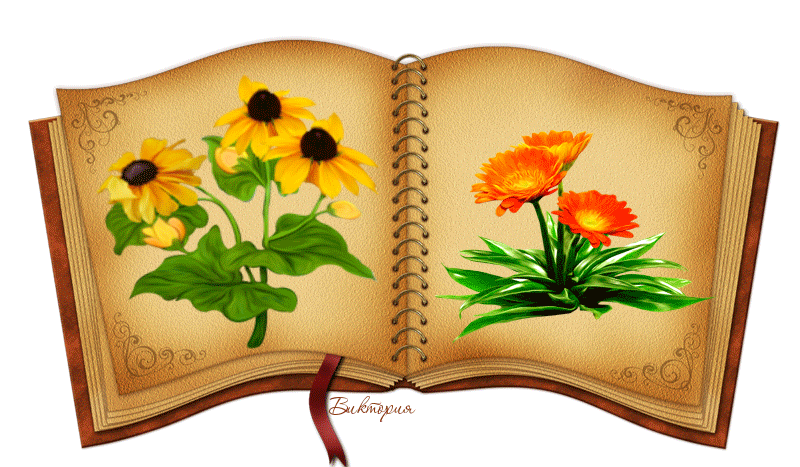 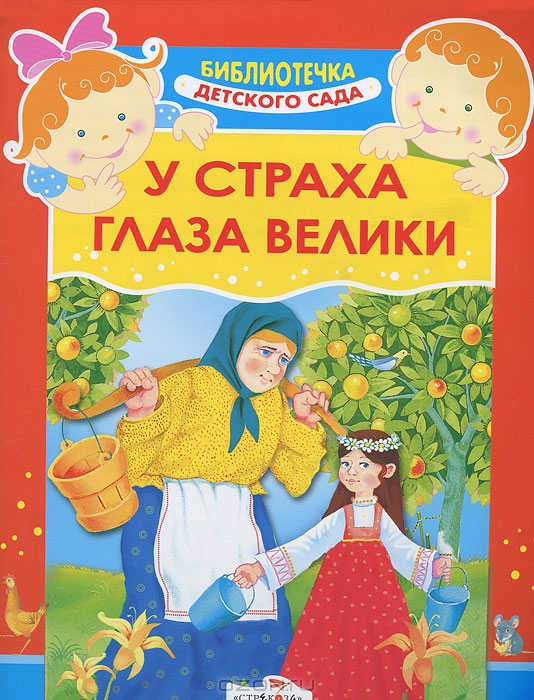 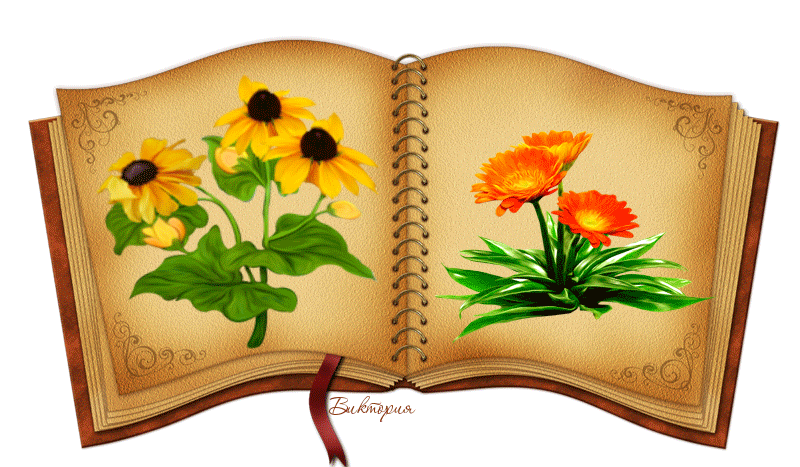 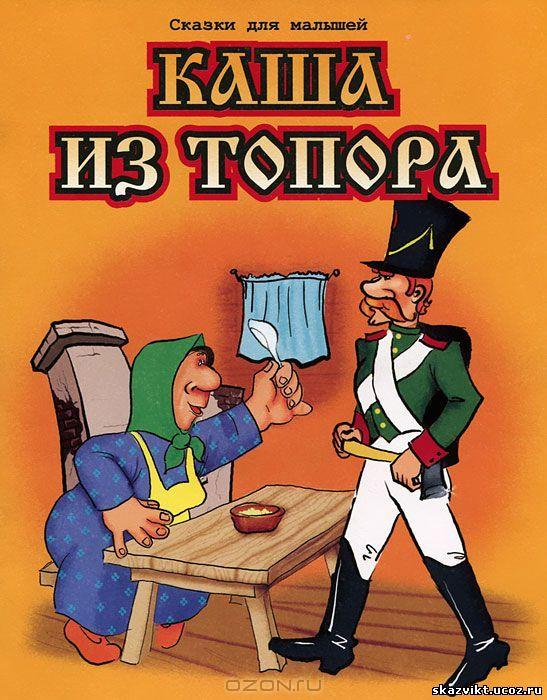 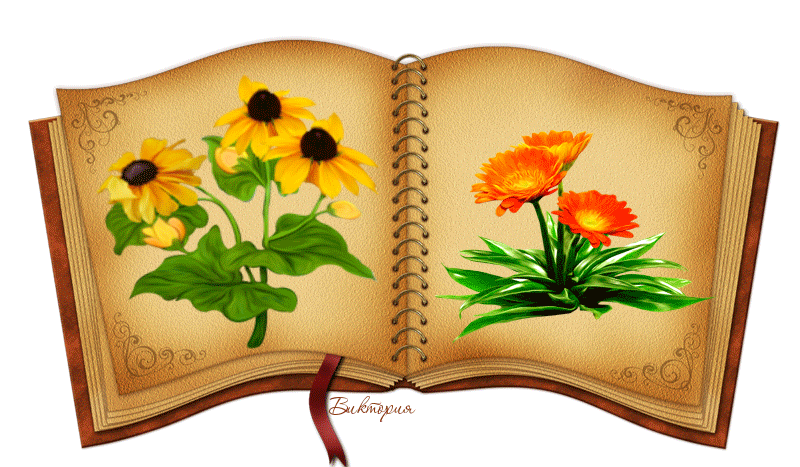 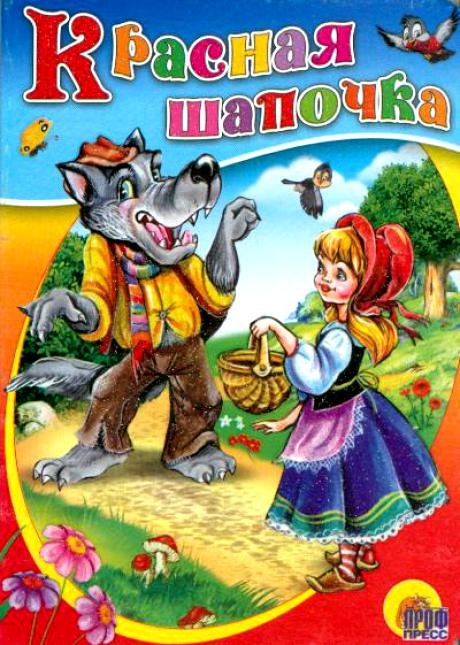 «Волшебный сундучок»
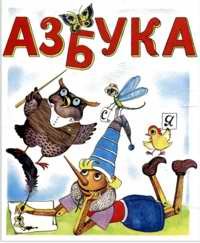 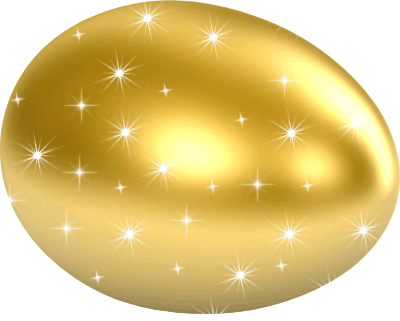 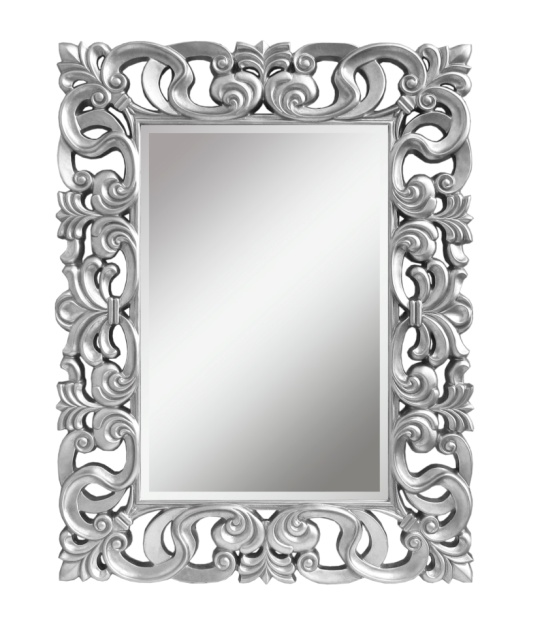 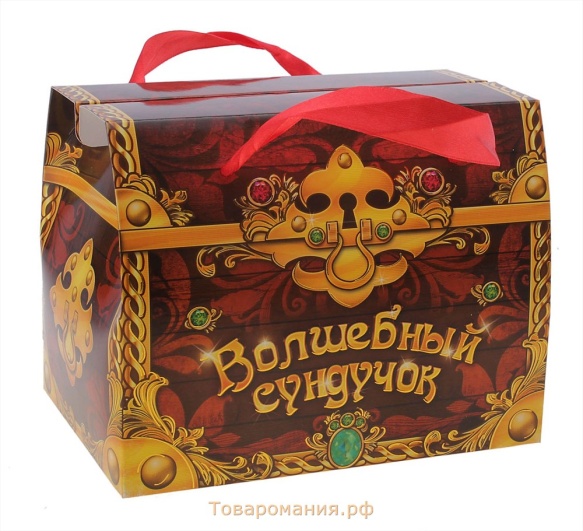 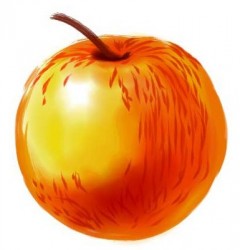 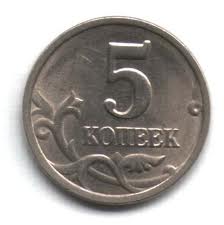 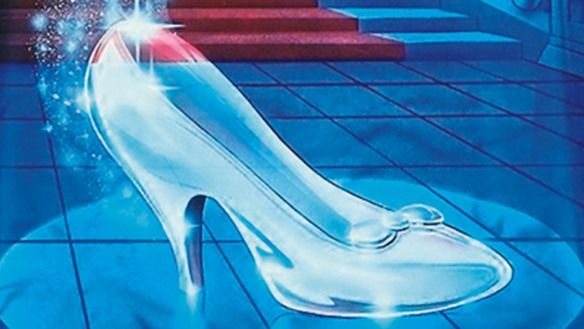 «Угадай героя сказки»
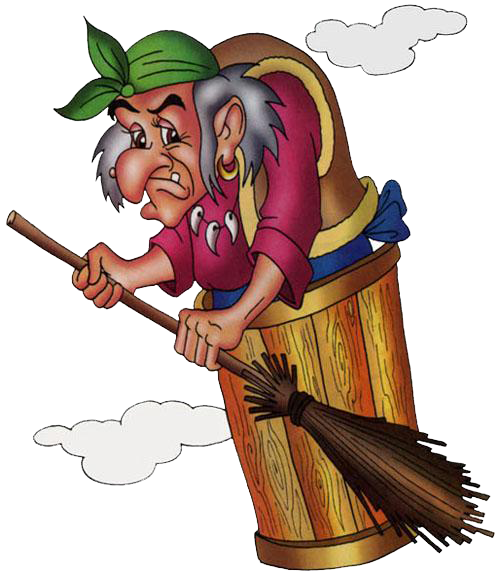 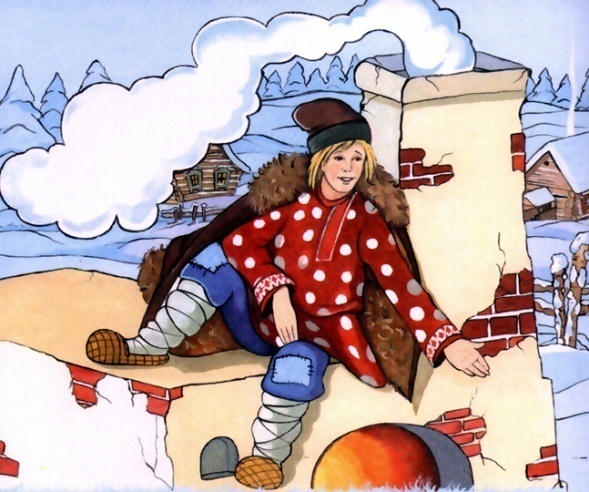 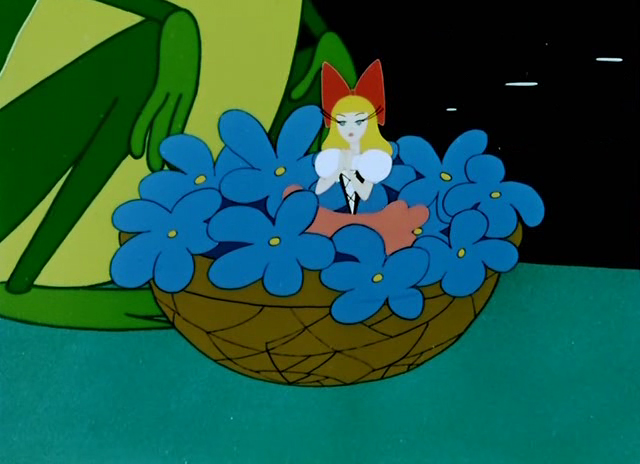 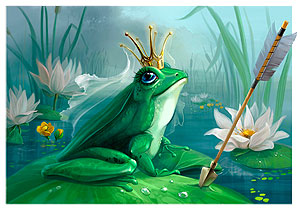 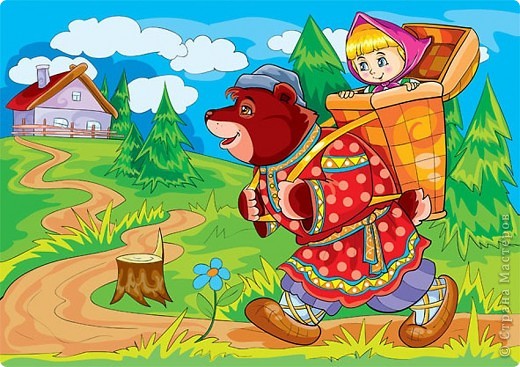 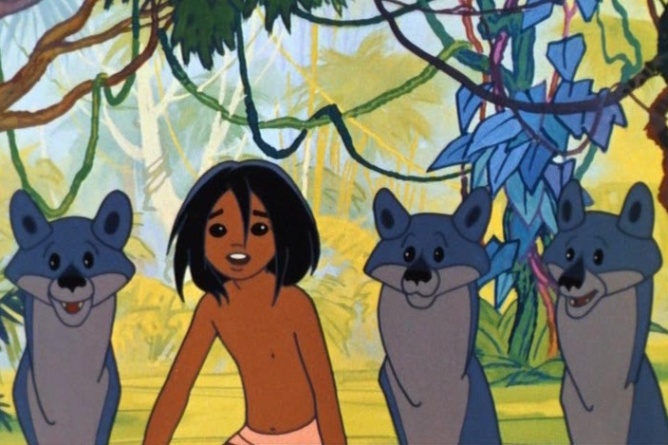 Конкурс «Угадай-ка!»
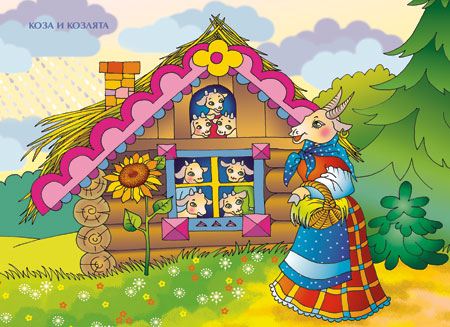 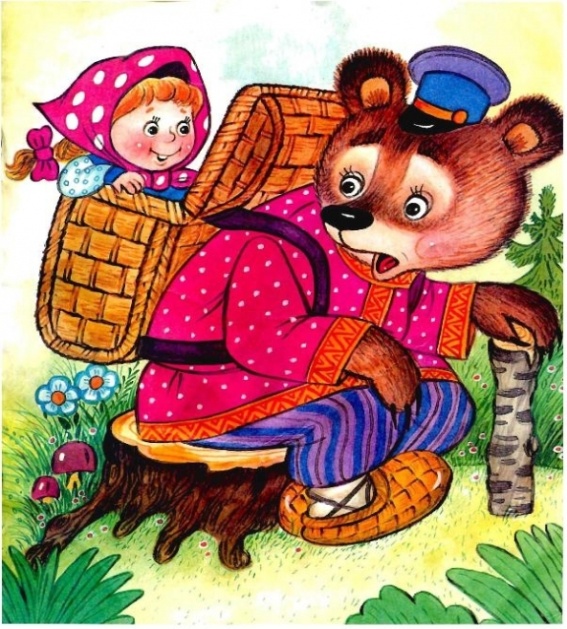 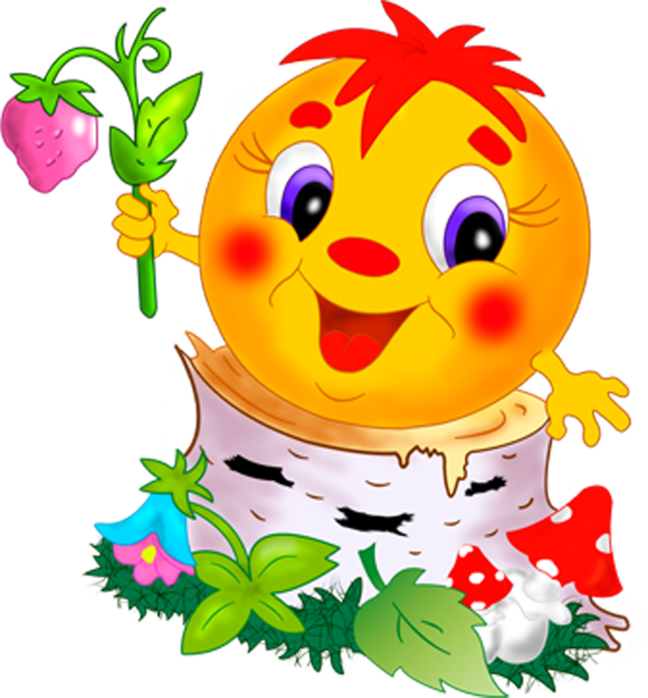 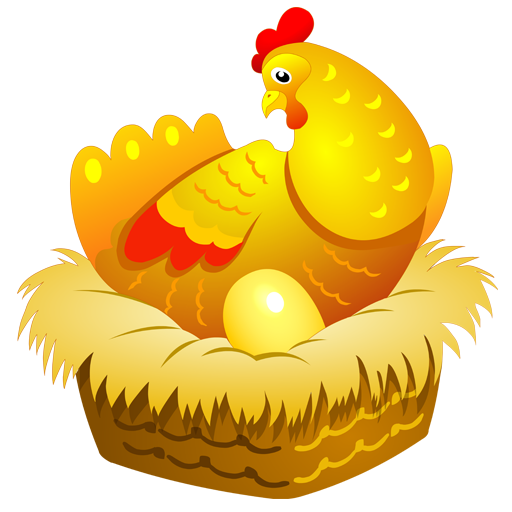 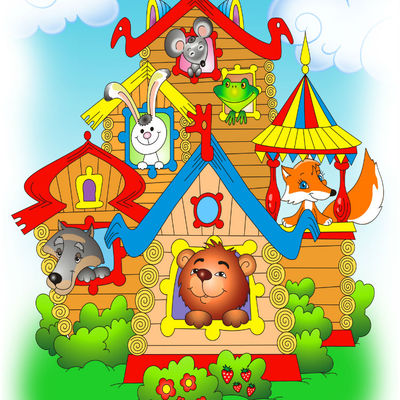 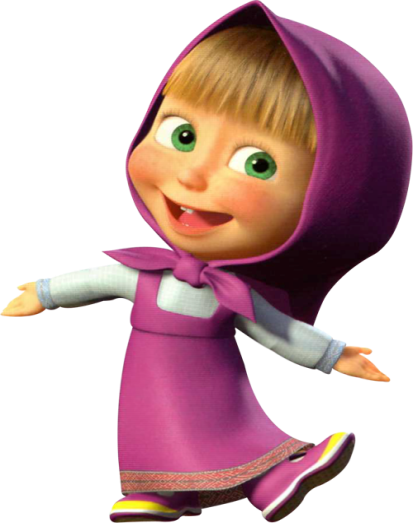 Конкурс «Телеграммы»
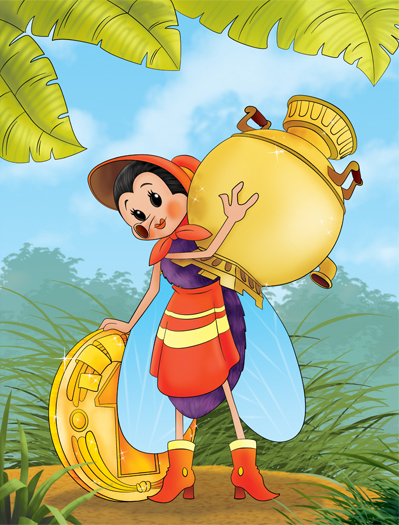 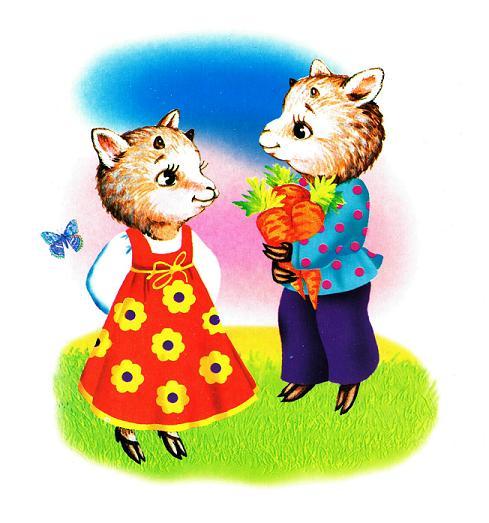 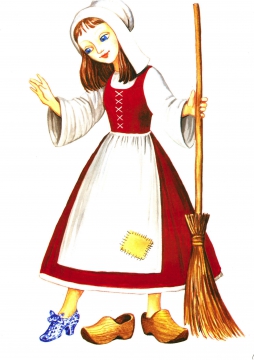 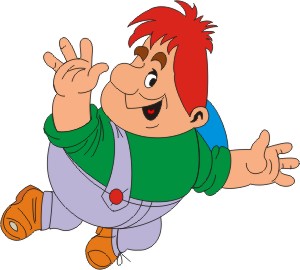 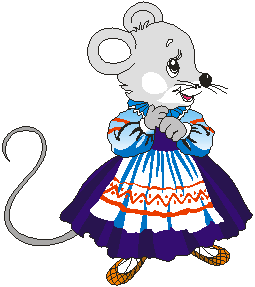 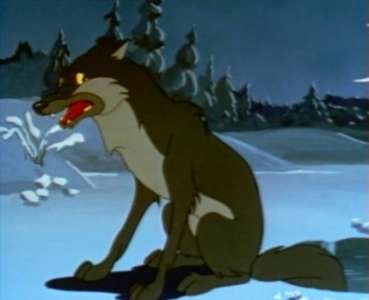 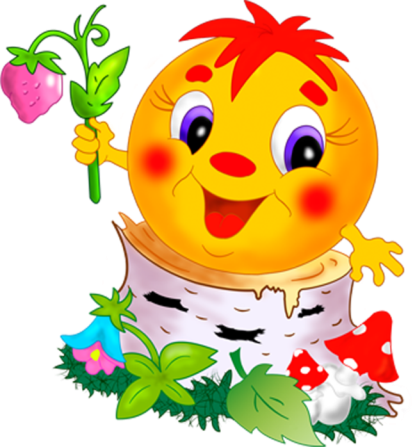 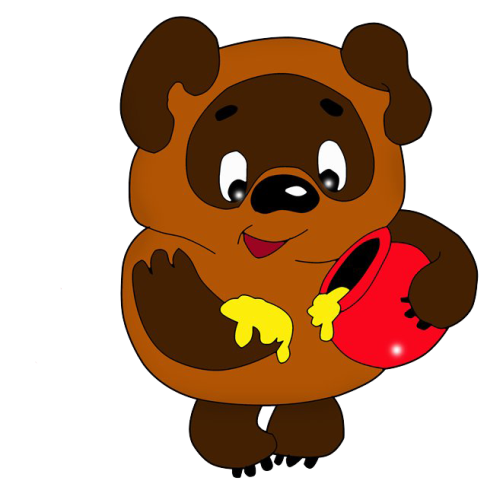 Подведение итогов
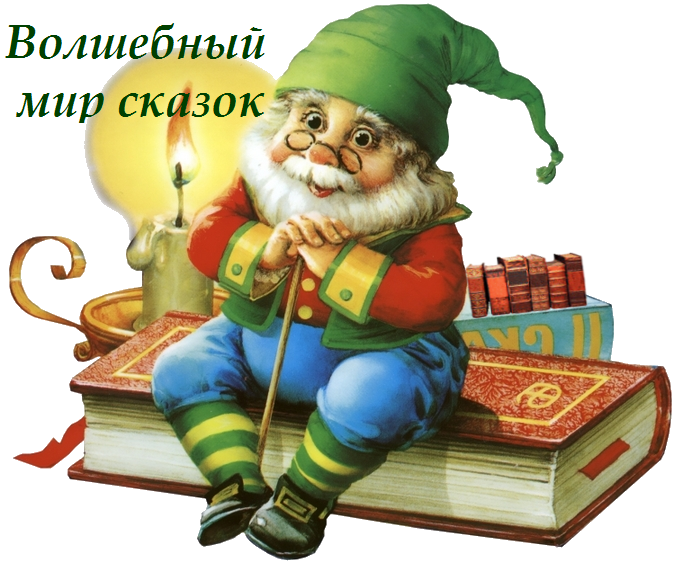 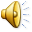 Спасибо за внимание!